Биосфера
К окончанию урока мы должны:
Называть определения терми­нов: биосфера, ее границы; характеризовать особенности био­сферы, разнообразие живых организмов и особенности их распределения в литосфере, ги­дросфере, атмосфере
Повторяем! Проверяем!
Кроссворд по теме «Атмосфера»
http://LearningApps.org/watch?v=pzo45dxj316
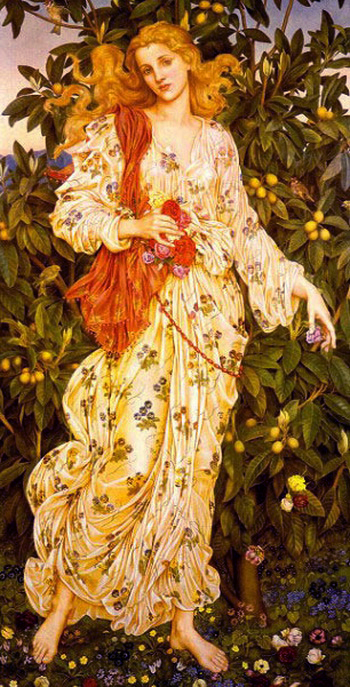 Богиня Флора бросила семена и планета зазеленела
Владимир Иванович Вернадский (1863-1945)-русский ученый
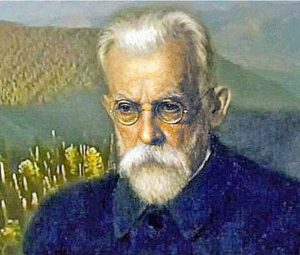 Создал учение о биосфере
Биосфера-
оболочка Земли, населенная живыми организмами, охватывающая нижнюю часть атмосферы, гидросферу и верхнюю часть литосферы.
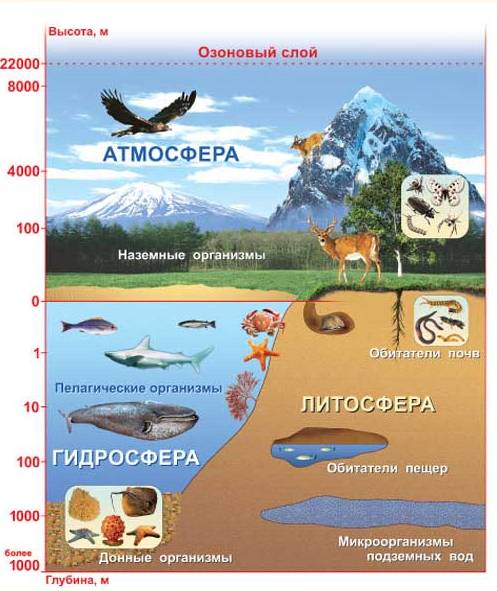 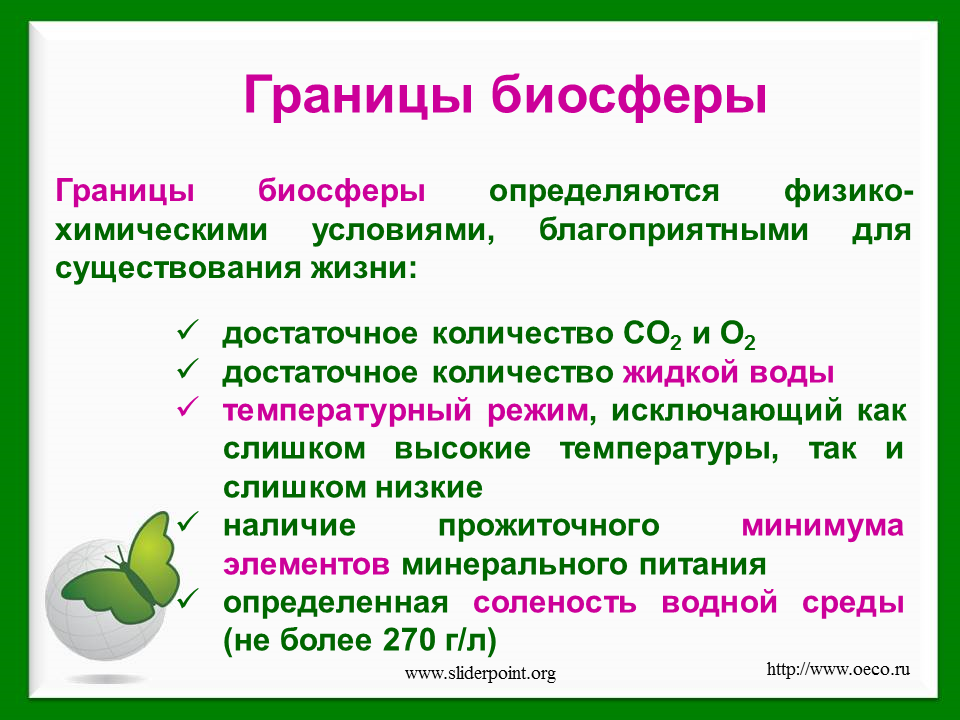 Способы адаптации живых организмов



https://www.youtube.com/watch?v=Ab0FqS1OC34
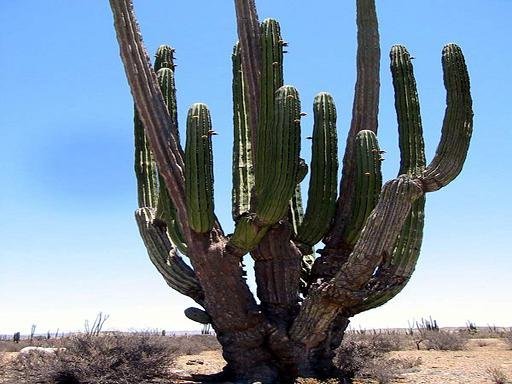 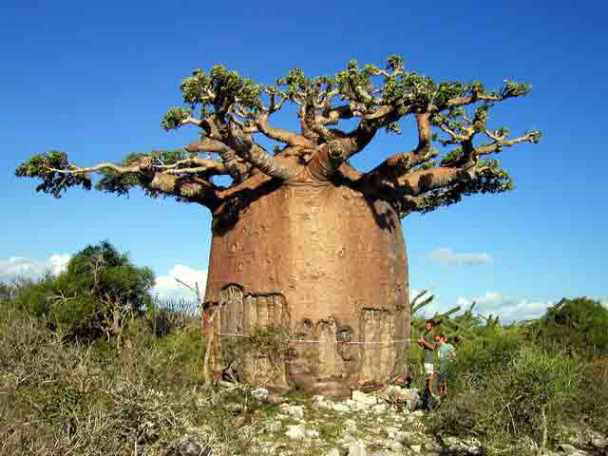 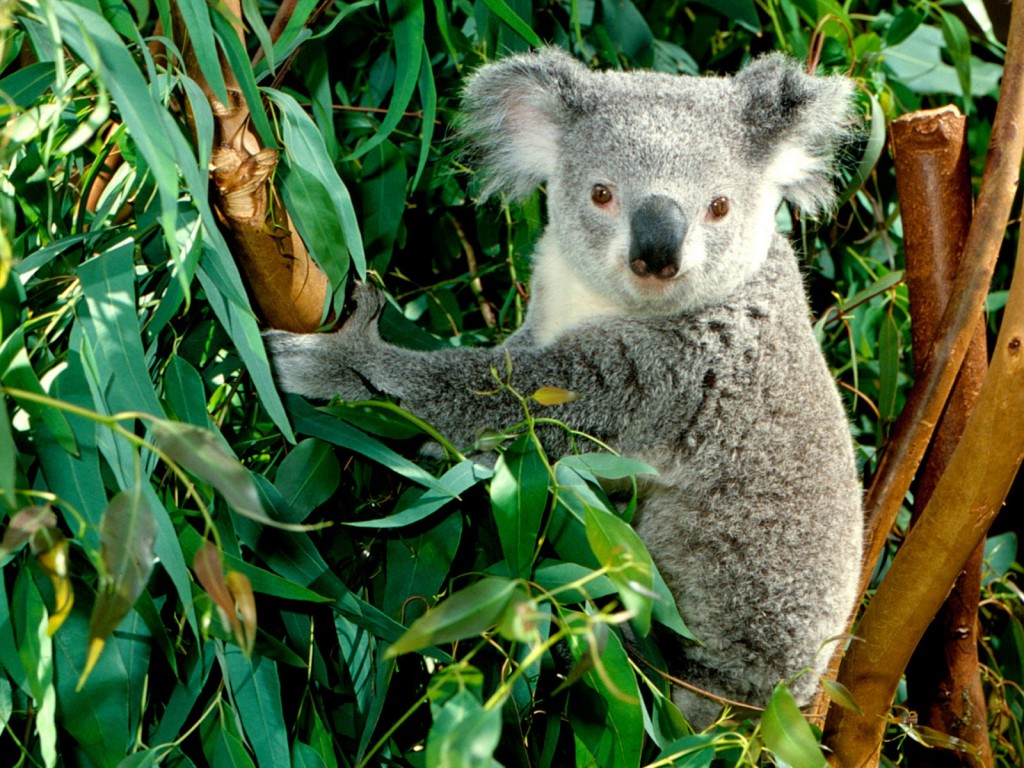 Геологическая роль живого вещества
1)

2)

3)

Прочить п.2 стр. 52 учебника, записать и объяснить геологическую роль живого вещества
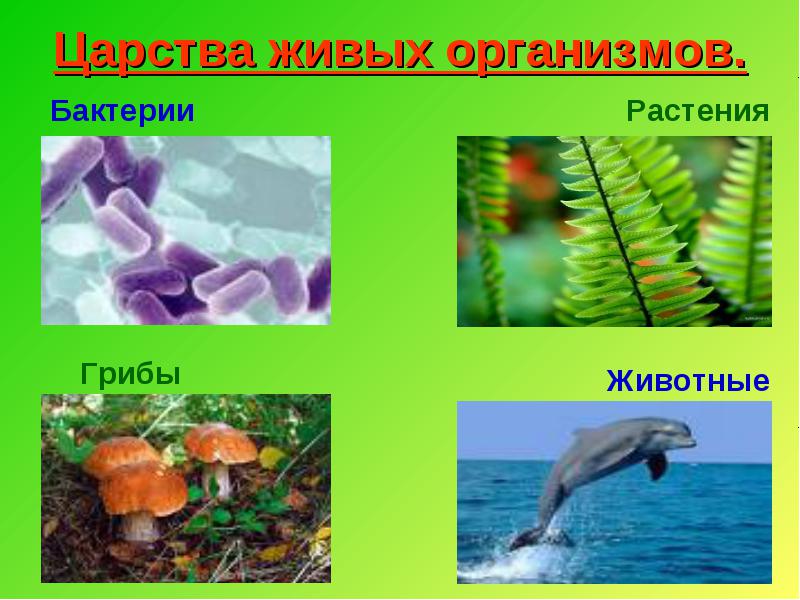 Самый, самый…
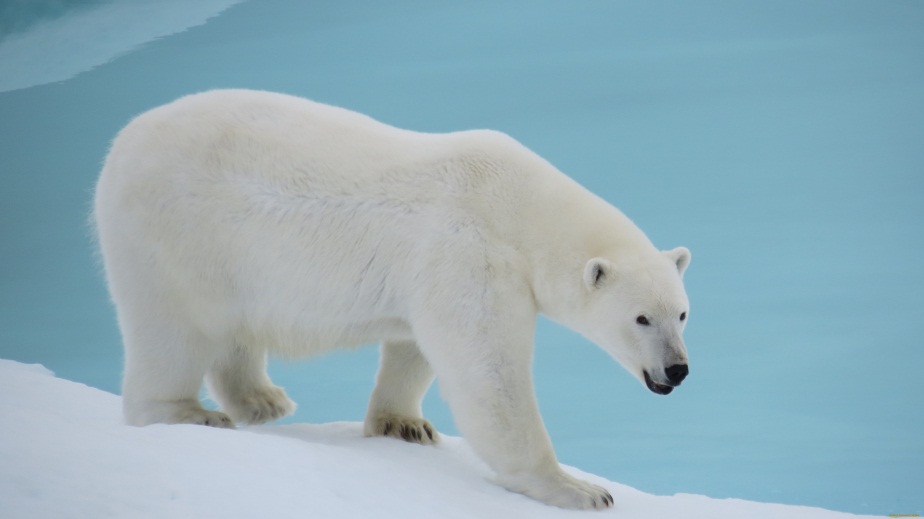 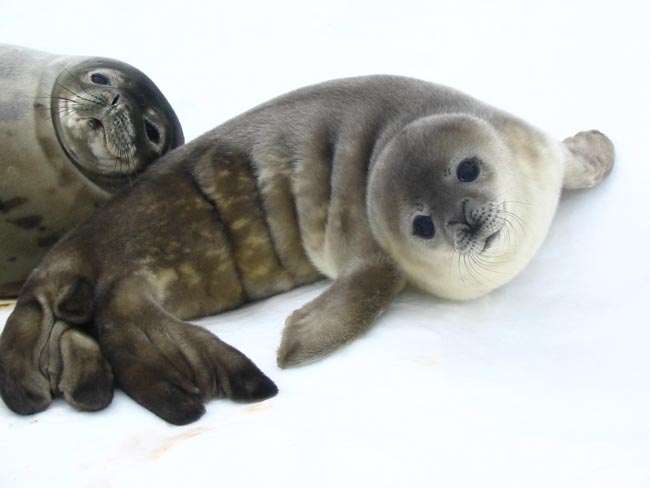 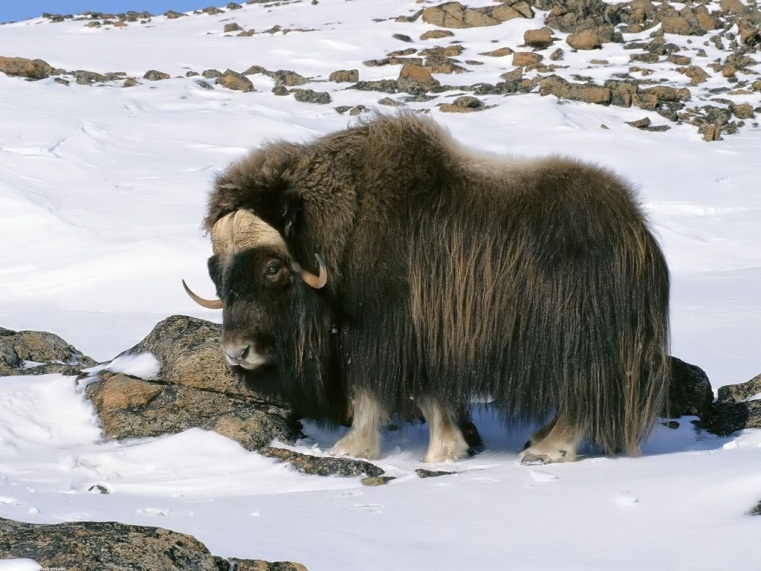 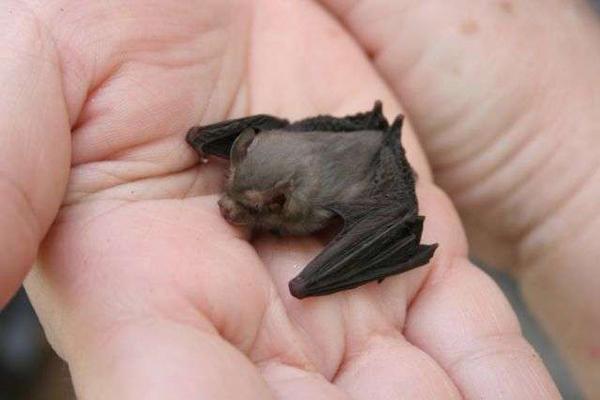 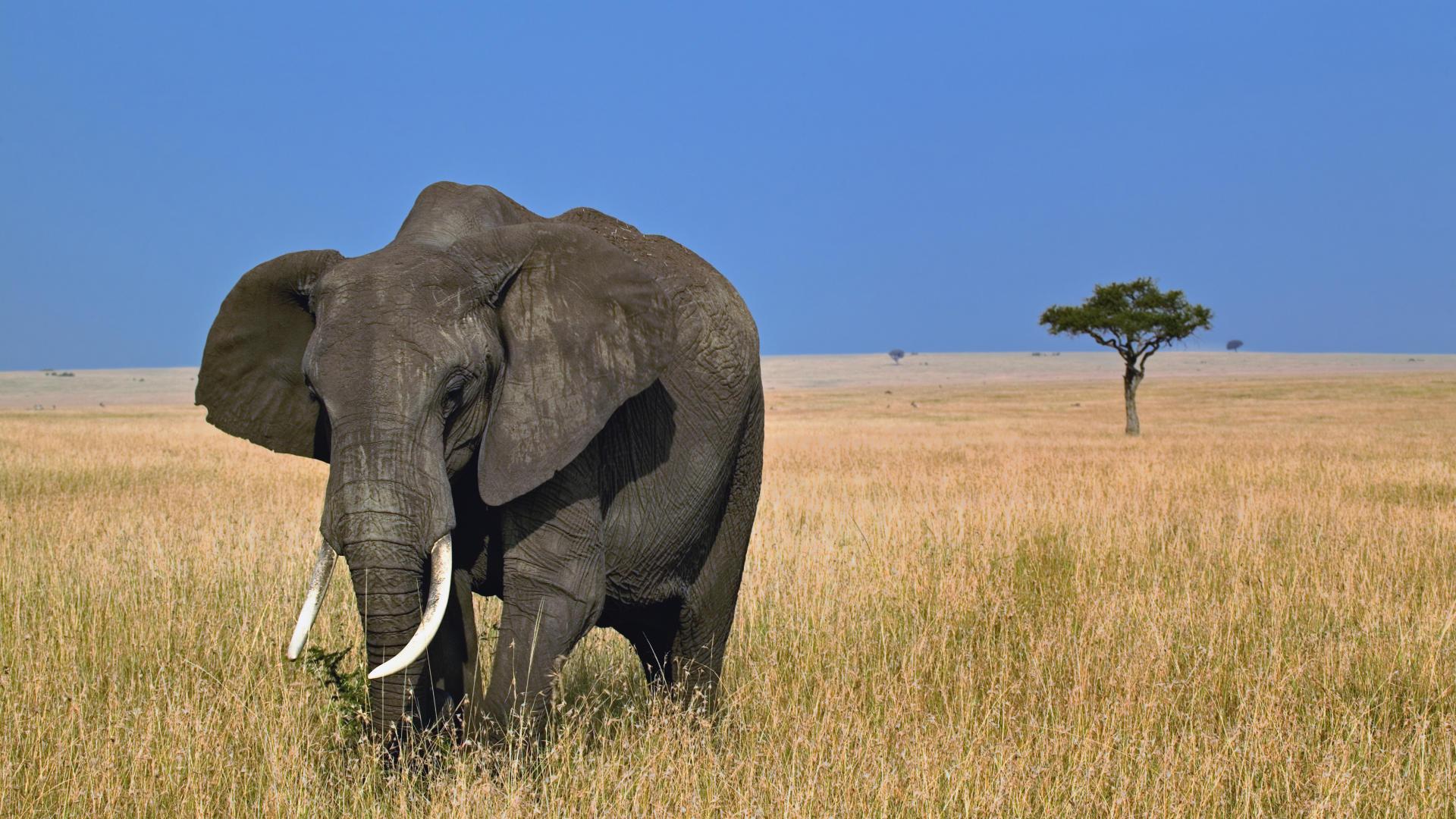 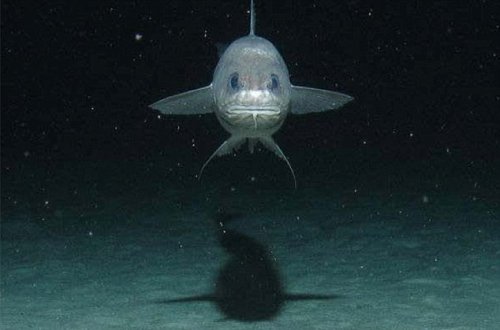 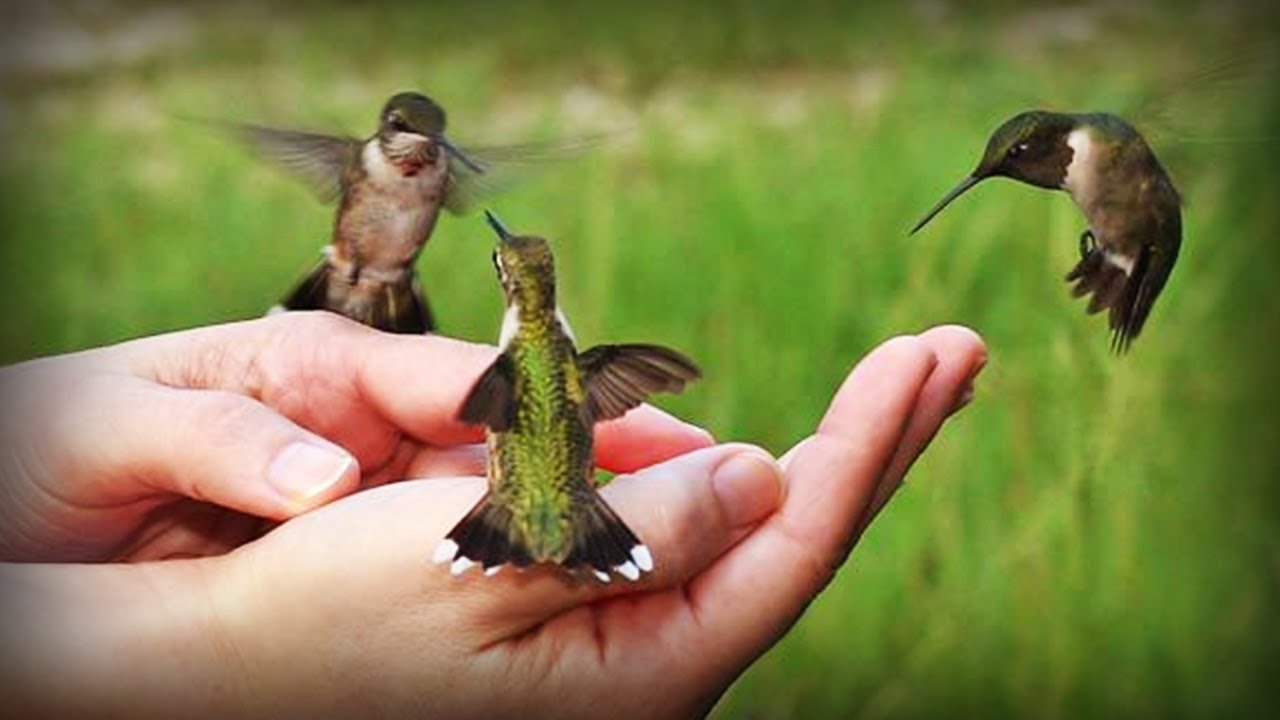 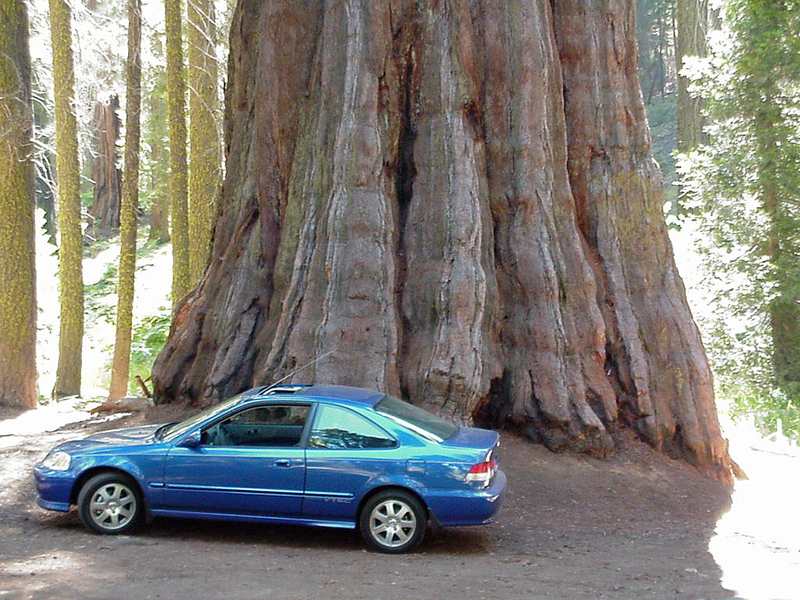 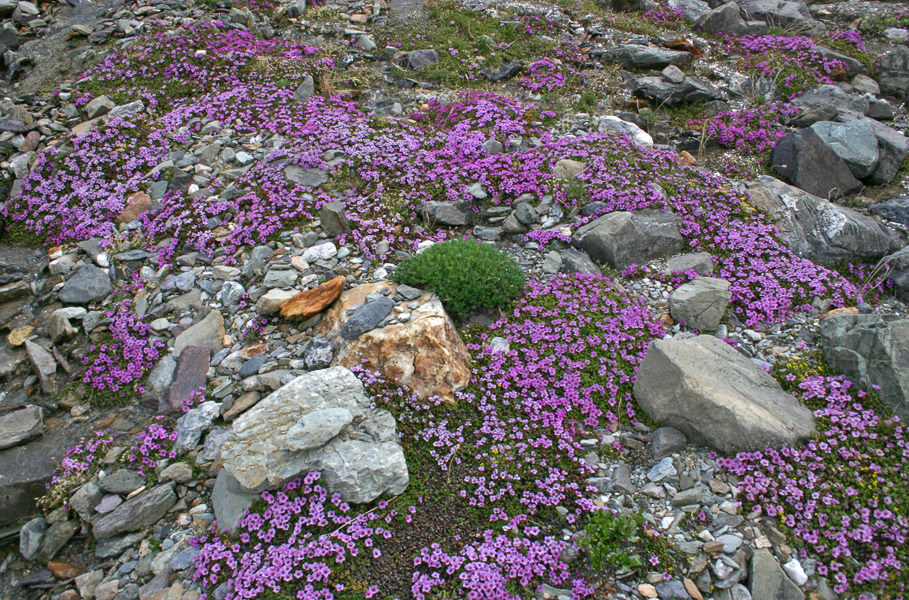 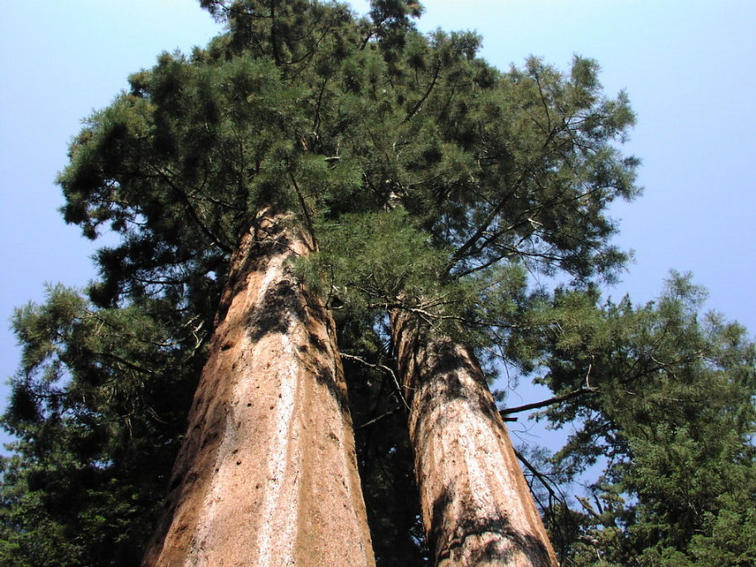 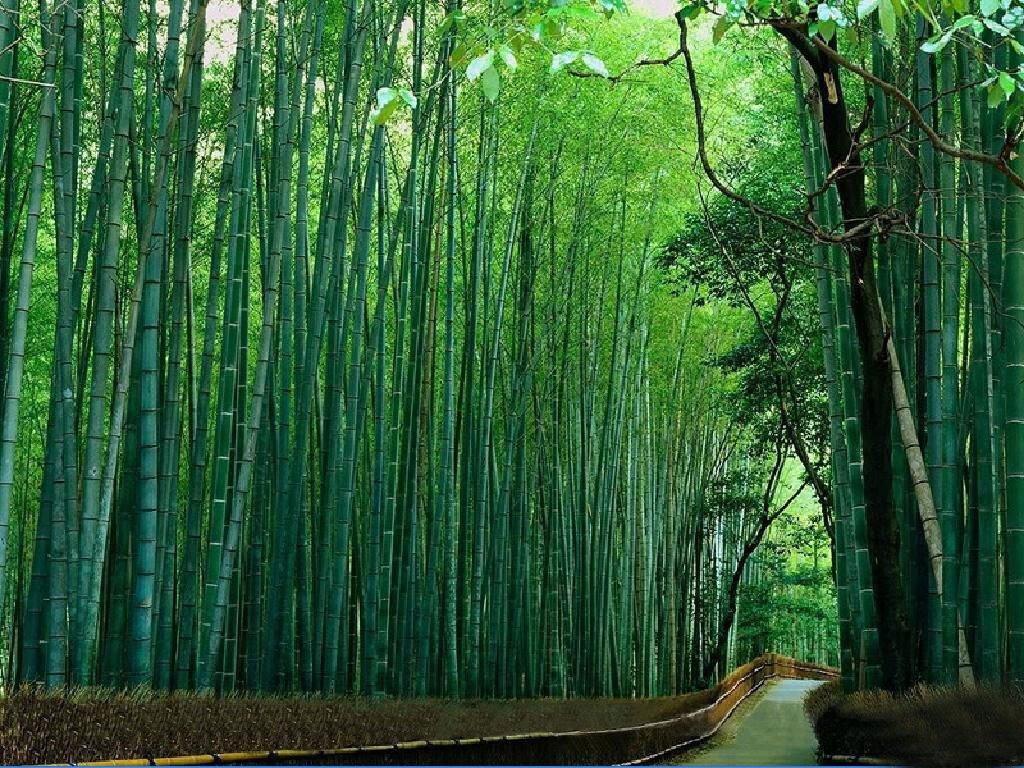 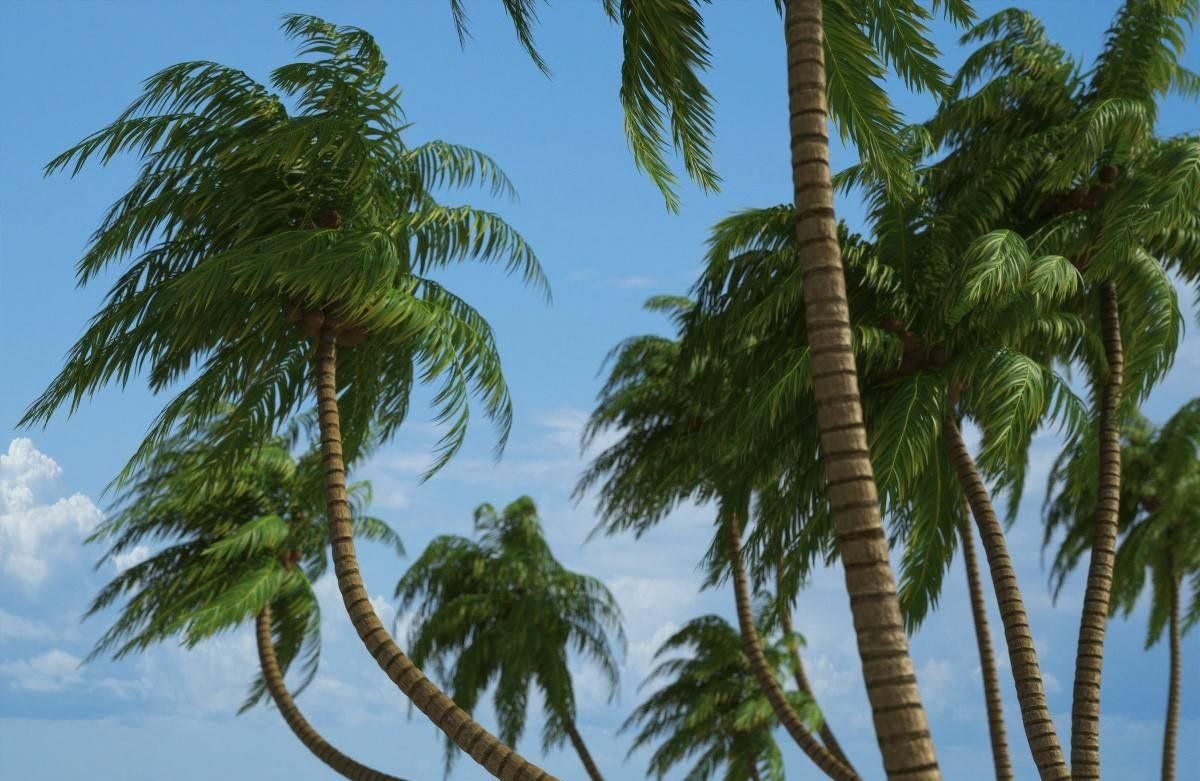 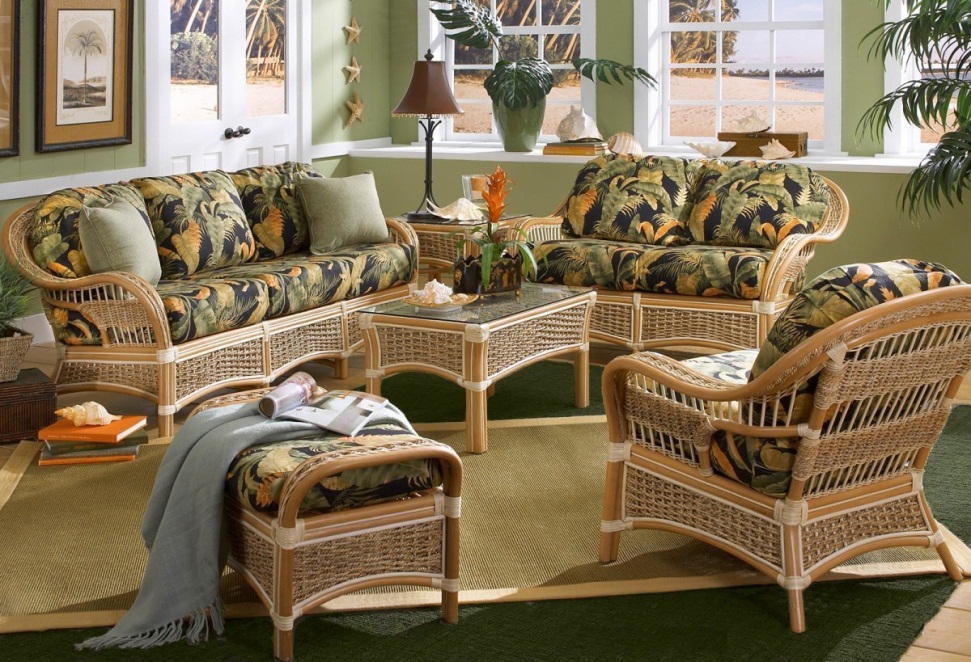 К окончанию урока мы должны:
Называть определения терми­нов: биосфера, ее границы; характеризовать особенности био­сферы, разнообразие живых организмов и особенности их распределения в литосфере, ги­дросфере, атмосфере
Домашнее задание: §9, задание на сайте
Сегодня на уроке я узнал…